A hands on tour of the Saccharomyces Genome Database (SGD)
SGD: www.yeastgenome.org

sgd-helpdesk@lists.stanford.edu
Rob Nash, Senior Biocuration Scientist
rnash@stanford.edu
Outline
History and background

Basic organization (home, search, LSP)

Tabs and tools
About SGD
Public, open, non-profit academic group

Funded by the NIH (NHGRI U41 grant) 

Mike Cherry is the P.I. (since 1992). Most of SGD is located at the Stanford Center for Genomics and Personalized Medicine, with some remote curators
Key early decisions
People who understand the biology (Ph.D. biologists) are required to design the database, summarize the literature, etc. 

Full-time staff positions are needed for project stability.

Top priority is serving the needs of the community (yeast researchers, educators, others). Communication and outreach are critically important.
SGD today
Over 1.5 million visits from unique IP addresses over the past year; 118,000 page views per week; worldwide usage
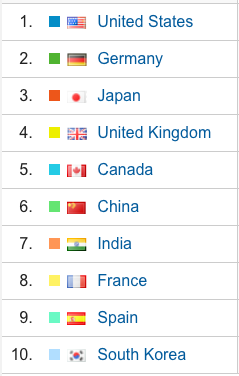 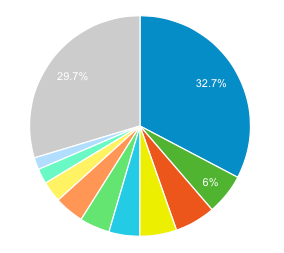 “Other” represents 126 countries with more than 100 visits, and 60 additional countries with 10-100 visits.
Organization of information on the home page
Literature
Textpresso
New Yeast Papers
YeastBook
Genome-wide papers
Community
Colleague Info
Meetings
Nomenclature
Wiki
Fast track
Function
GO tools
Biochem. pathways
Interactions
Phenotypes
Localization
Search
Social Media
YeastMine
Analysis and sequence tools
Blast/Fungal BLAST
GO Term Finder
GO Slim Mapper
Pattern Match
Design Primers
Gene/Seq. resources
New and noteworthy
Blogs
Announcements
New Data
Newsletter
Sequence
Meetings
Current: Elastic search with autocomplete
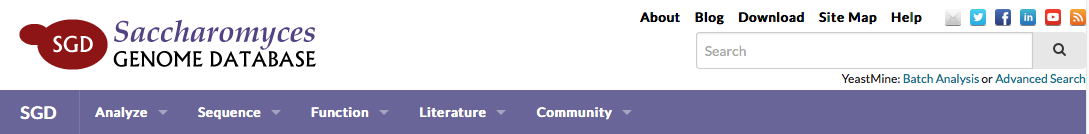 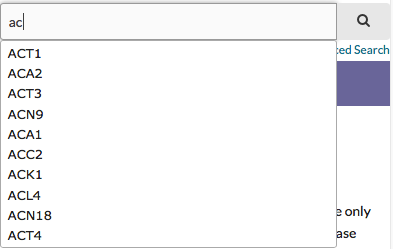 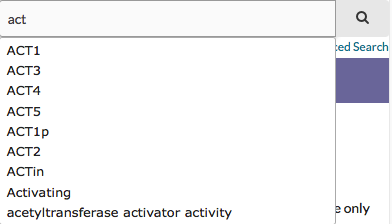 Gene names => Locus Summary page
Other (actin; “act1 *”)  => Search results page
Some IDs direct: 5634, 26762766
Coming soon: Faceted searchhttp://sgd-beta.stanford.edu/search
Faceted search based on Elasticsearch
Filtering in multiple categories (breadcrumbs)
Speeds up query performance
Provides immediate feedback for refining and refocusing a search
E.g. VPS, checkpoint, replication, cell proliferation
Using facets to search
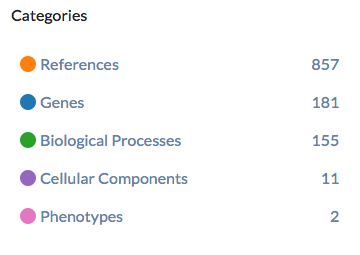 Search term and 
show all results
Filter by category “Genes”
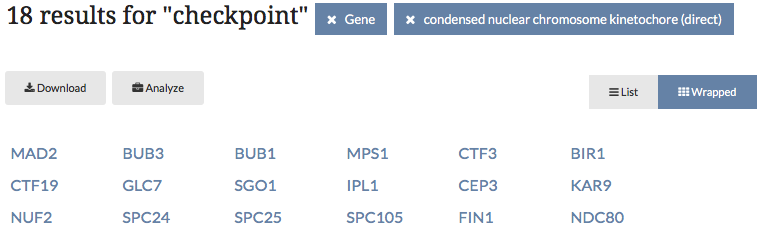 Filter by component “kinetochore”
[Speaker Notes: E.g. VPS, checkpoint, replication, cell proliferation]
Locus Summary Page
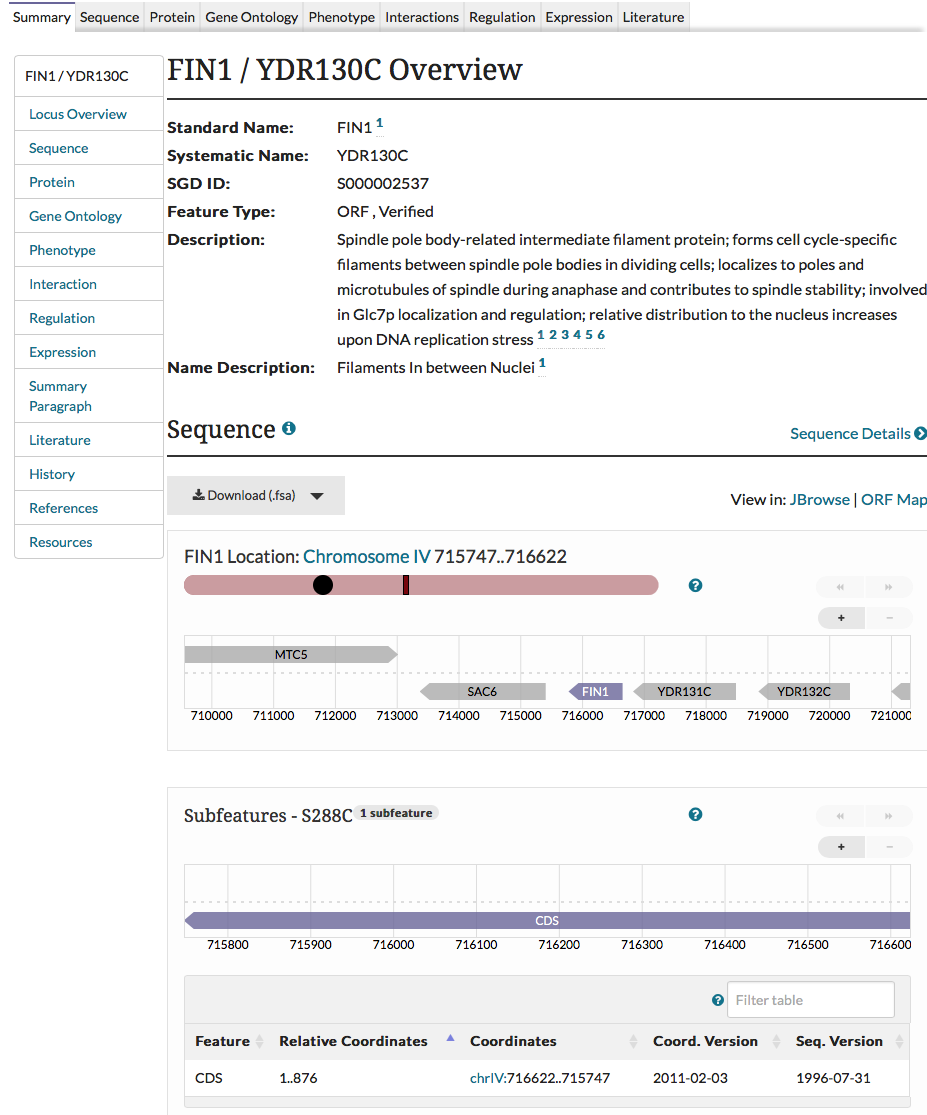 Restructured pages, data transfer methods, 
and underlying database schema. New visualization methods, and more responsive layout

Website faster, and easier to maintain.
 
Organization:
moved seq. info up + improved graphics
added basic protein info. and regulation summary
improved expression histogram

Navigation improved:
sectional nav. bar and back to top
tabs and detail links
new tab for sequence
Exploring the tabs
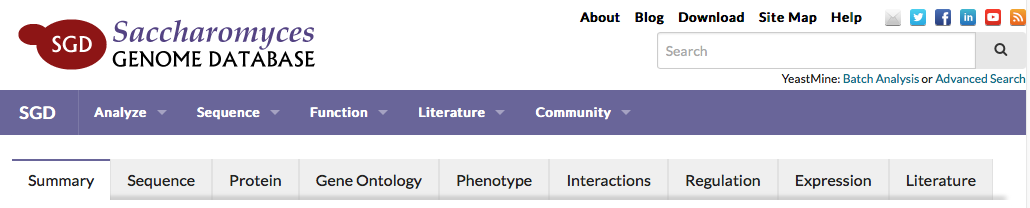 Sequence details
S288C overview
map
subfeatures, with coordinates
sequence (genomic, coding, protein)
Alternative reference strains
map
sequence (genomic, coding and protein)
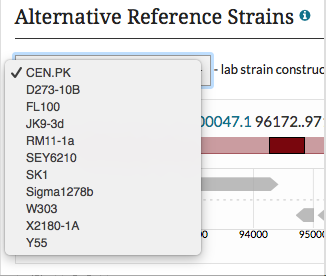 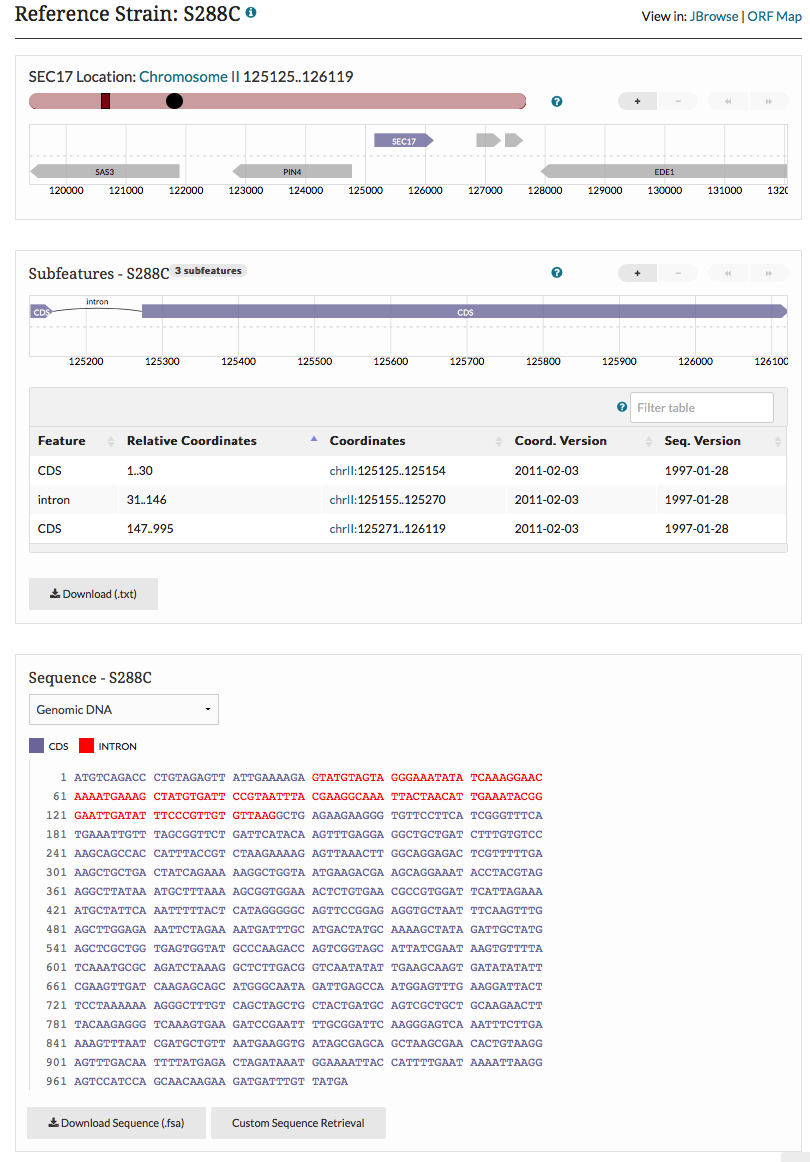 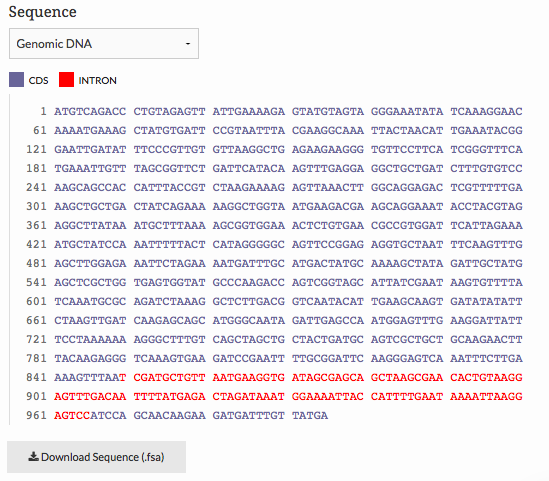 … and other strains
[Speaker Notes: SEC17]
Sequence tools
BLASTN, BLASTP

BLASTN vs fungi, BLASTP vs fungi

Strain alignment (YRR1)

Variant viewer (new)
Variant viewer
Displays similarity scores and sequence variants for ORFs within the 12 widely-used reference genomes. All scores and variants are presented relative to the S288C reference genome.  

Sort by chromosomal location or variation. Search by chromosome, gene name(s), GO term. Can choose which strains to include. SNPs indicated as lollipops, mouse over to highlight. View DNA or protein (with domains)
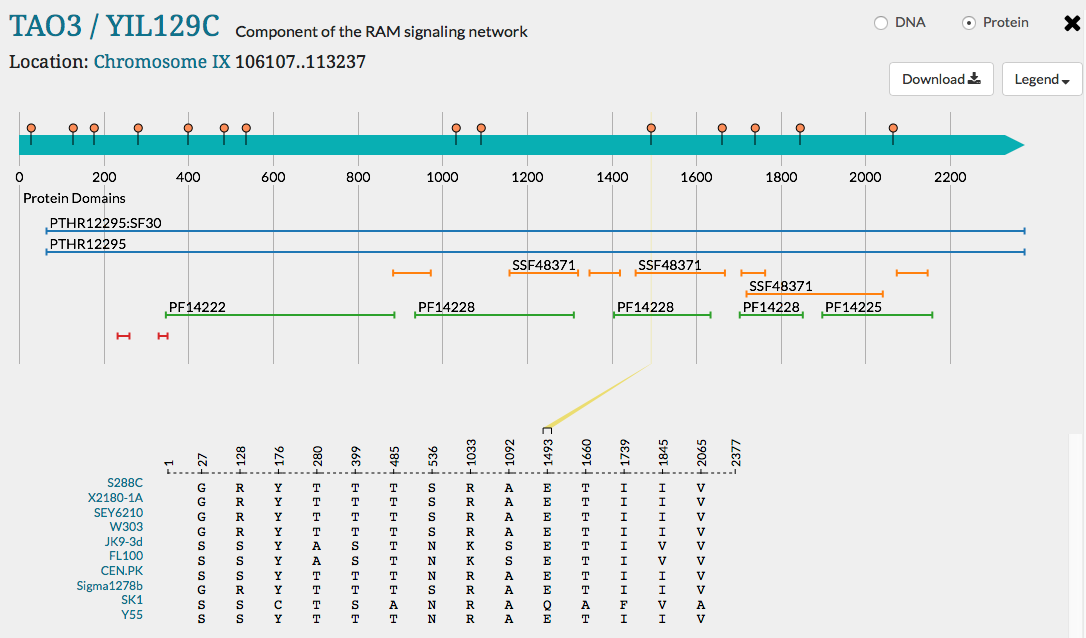 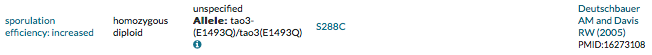 [Speaker Notes: TAO3]
Protein details (e.g. Pah1p)
Overview
Experimental Data
Domains table, and location graphic
Shared domains diagram
Post-translational modifications
Sequence-based properties
External IDs
Resources
The Gene Ontology (GO) Project
A collaboration among model organism databases, initiated in 1998 by a consortium of researchers from FlyBase, SGD, and MGD, to improve queries within and across databases.
The problem: genetic names and common names are not consistently used
Son of Sevenless
CDC25
D. melanogaster
S. cerevisiae
SOS1
=
=
H. sapiens
The solution: three independent structured, controlled vocabularies, describing the molecular function, 
biological process, and cellular component of gene products
GO controlled vocabularies
Molecular function: the tasks performed by individual gene products, for example, fructose-bisphosphate aldolase activity or protein serine/threonine kinase activity.
Biological process: the broad biological goals, such as mitosis or DNA replication, that are accomplished by ordered assemblies of molecular functions.
Cellular component: subcellular structures, locations, and macromolecular complexes, such as nucleus, cellular bud tip, and origin recognition complex.
GO Annotation Details
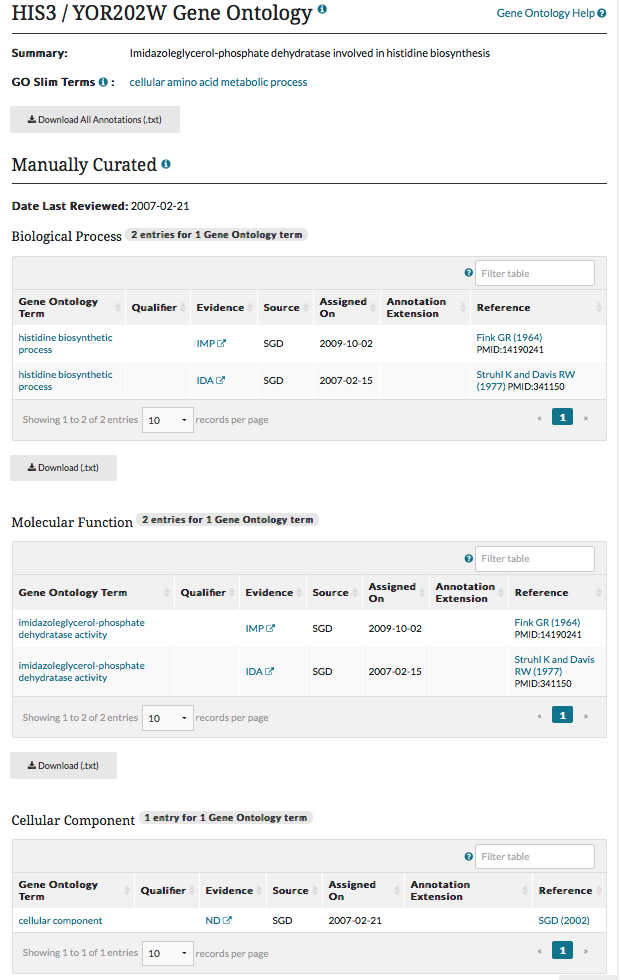 GO Summary
Biological Process
Molecular Function
Cellular Component
[Speaker Notes: HIS3]
Explore genes with shared biological process
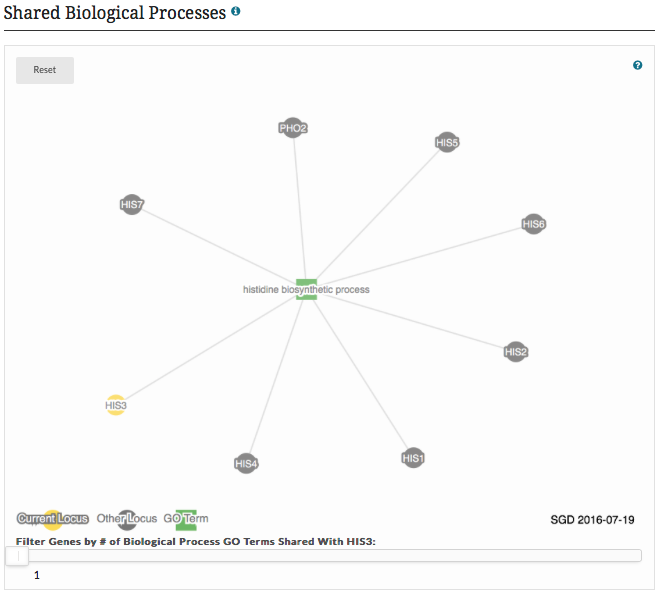 [Speaker Notes: Will return later to the use of GO tools]
Phenotype details
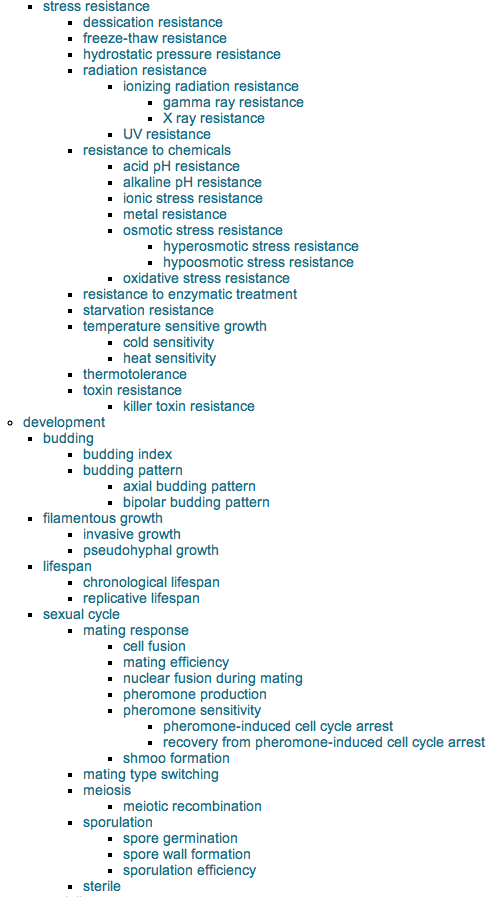 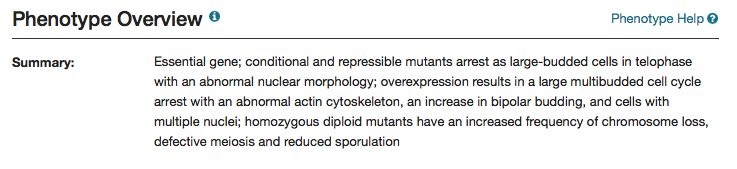 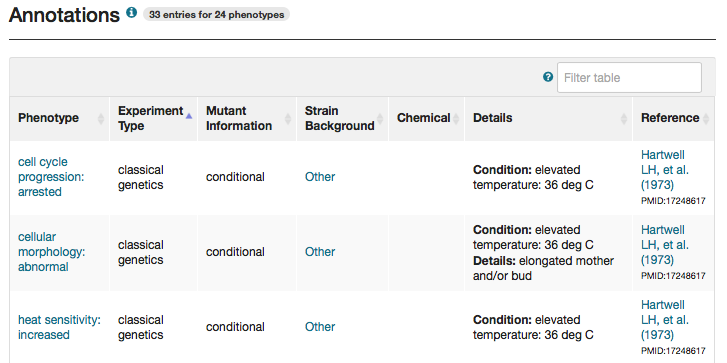 Use SGD search to locate observables and ALL associated text
or browse all phenotypes
[Speaker Notes: CDC5, note the new summary, backbone of observable/qualifier pair, with many properties (allele, strain background, reporter, condition, chebi, description). Also not the shared phenotypes diagram and link to YPO. Click on observable/qualifier pair and also observable re access to analyze and download. 

http://www.yeastgenome.org/ontology/phenotype/ypo/overview]
Interaction details
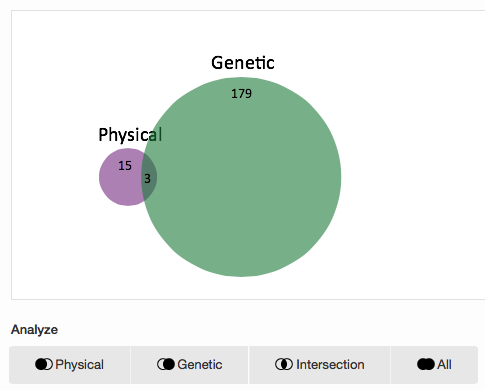 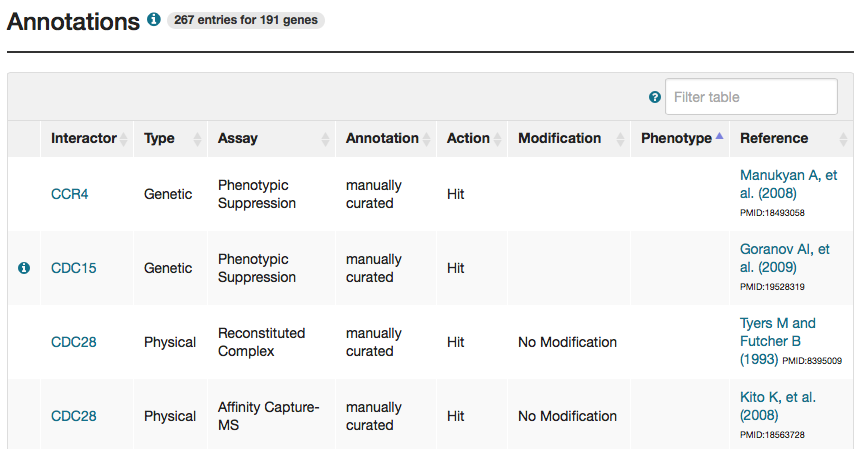 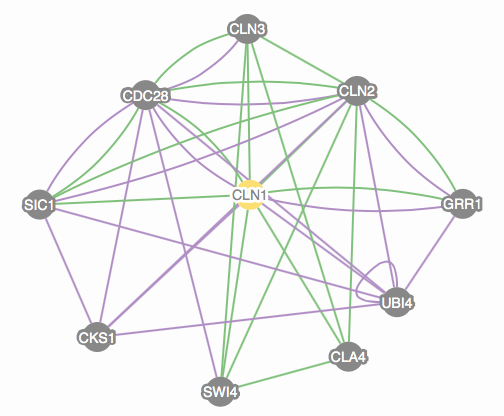 Operations
sort
filter
analyze
visualize
[Speaker Notes: CLN1, note diagram, sortable, filterable table, interaction network diagram]
Regulation details
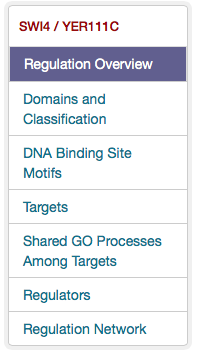 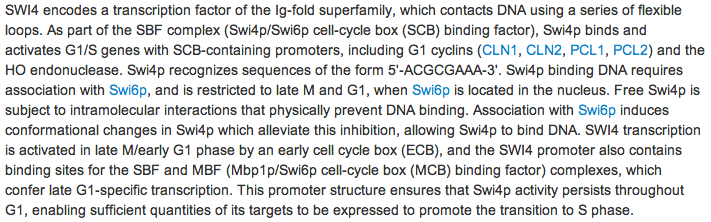 Overview
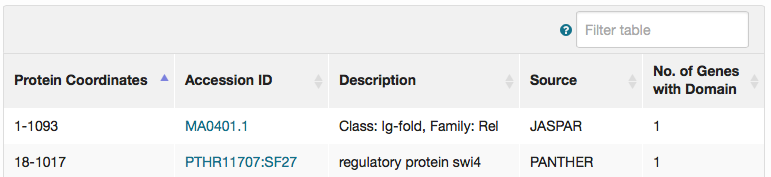 Domains/classifications
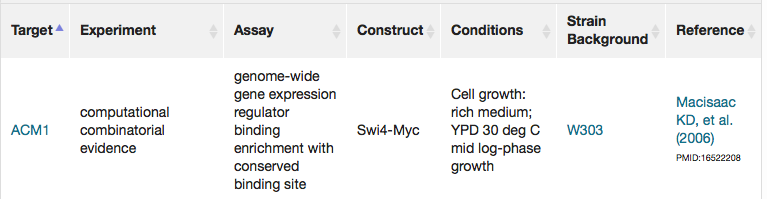 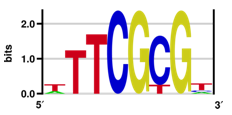 Targets
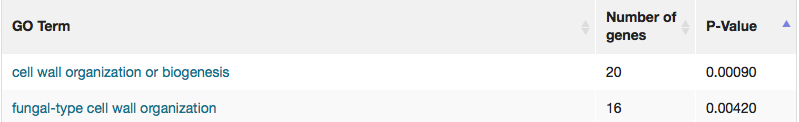 Shared GO (targets)
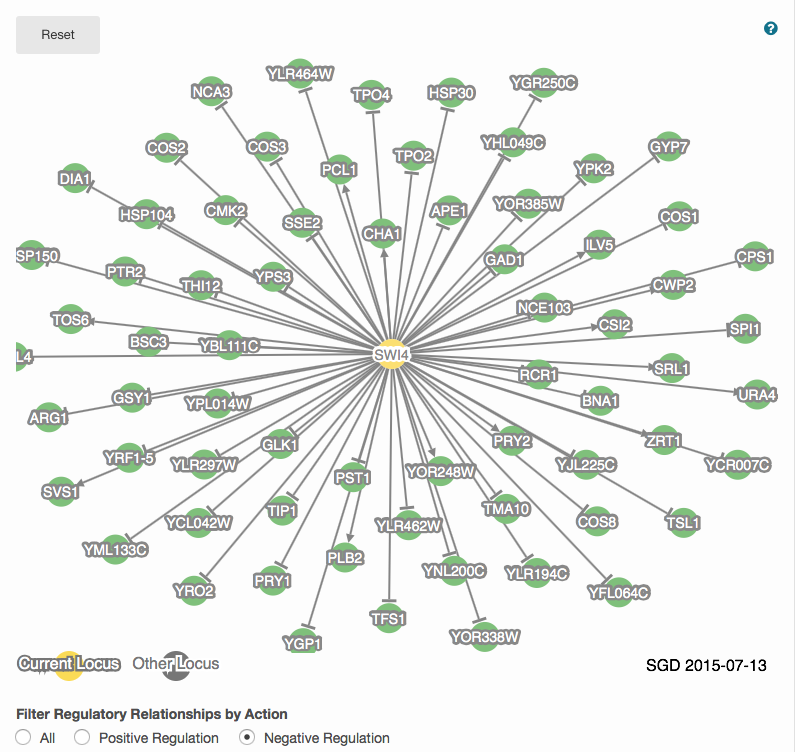 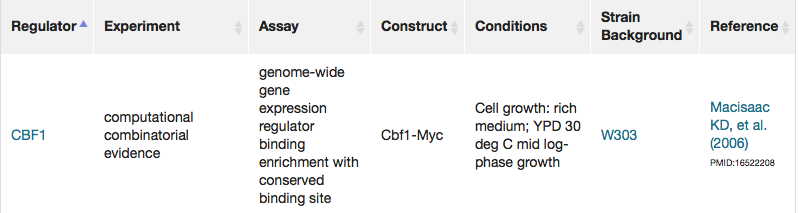 Regulators
[Speaker Notes: SWI4]
Expression details
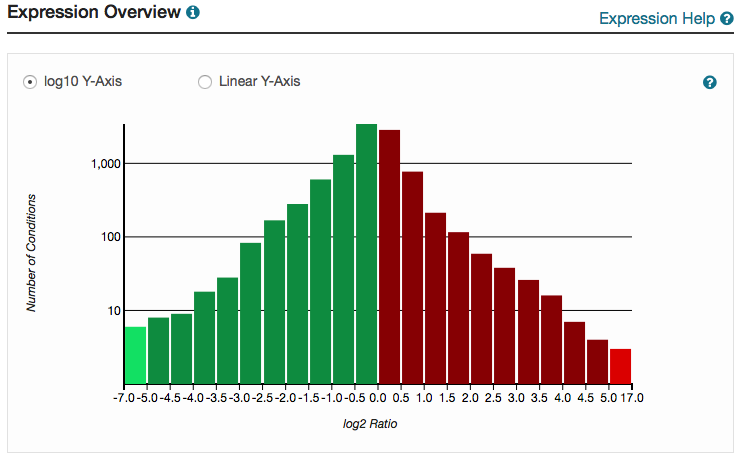 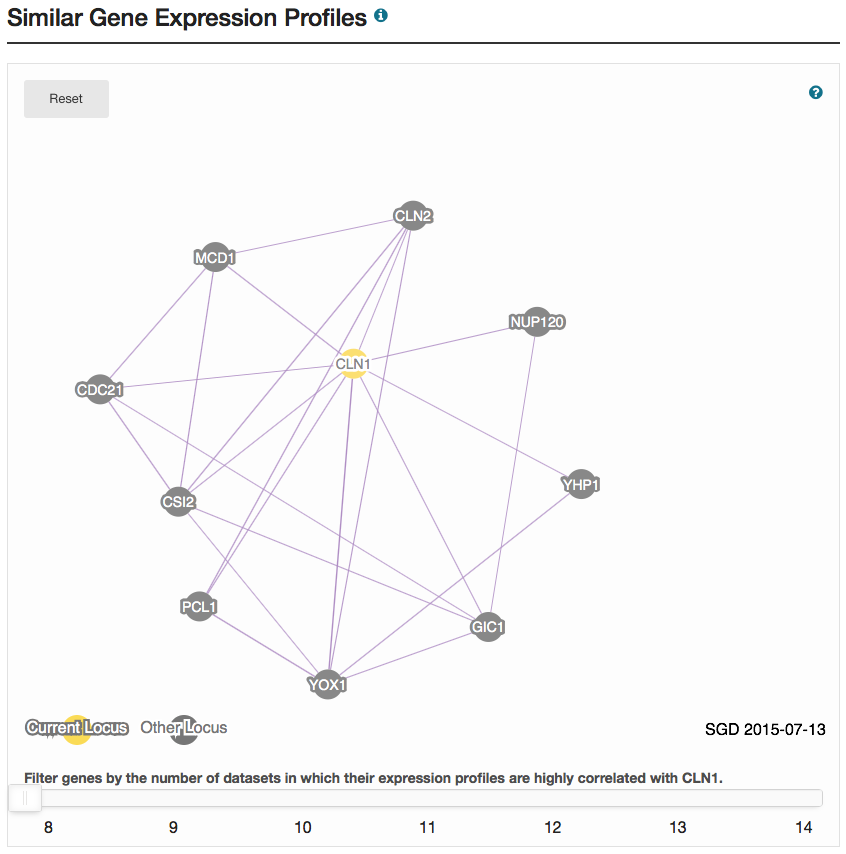 [Speaker Notes: CLN1, note the overview histogram, and table filterable by expression ratio, or keyword. Network diagram with filter]
SPELL expression tool
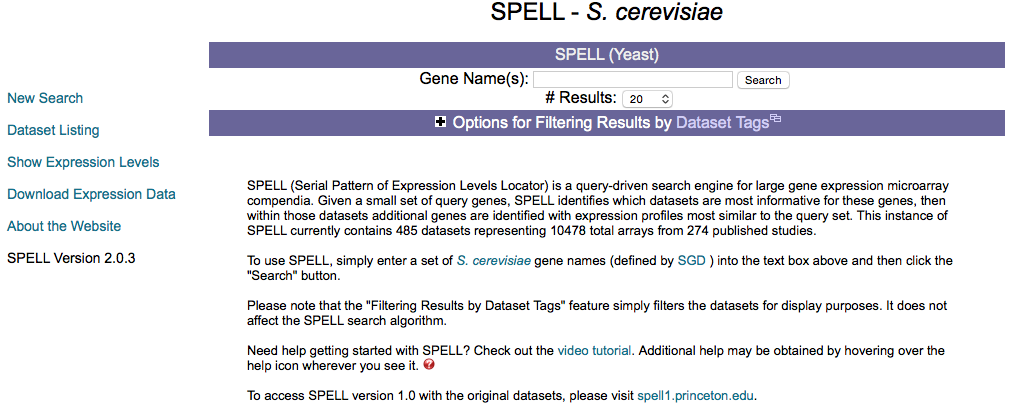 See expression of an individual gene in selected dataset(s)
Enter a set of genes and find genes with similar expression profiles (optional filtering by tags)
Biochemical Pathways
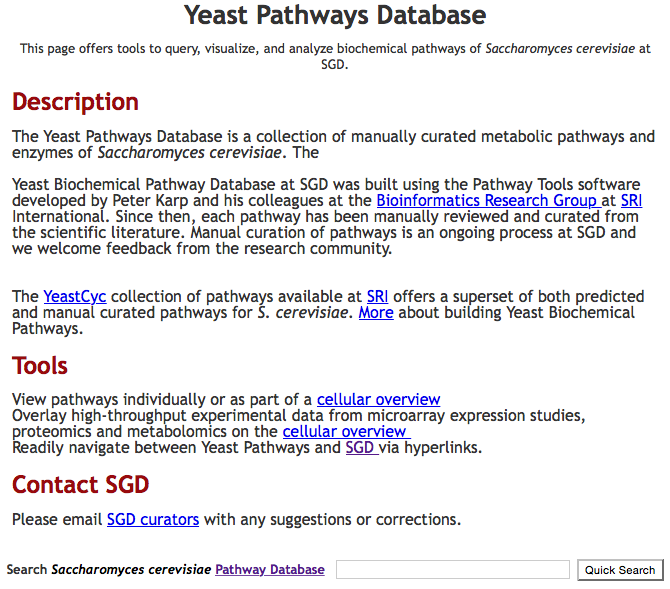 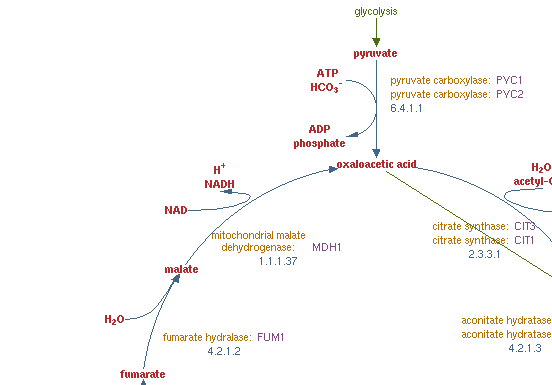 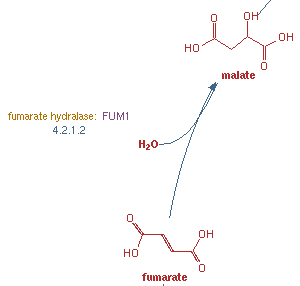 [Speaker Notes: MDH1]
JBrowse
yeastgenome.org/browse
[Speaker Notes: Navigation
scroll - click and drag OR buttons on top
zoom - double click, shift click to select OR magnifying glass at top
scroll and zoom (rubber banding) - hold down shift and drag to the region of interest OR highlight regions in the overview at the top
specific features - location box, type and select

To download and upload
Select “about this track” for details. Can download the entire dataset (Datafile_name) or can download just the data for the visible region or for the whole chromosome (Save track data)
To upload use “Track” select track or drag here]
Search full text with Textpresso
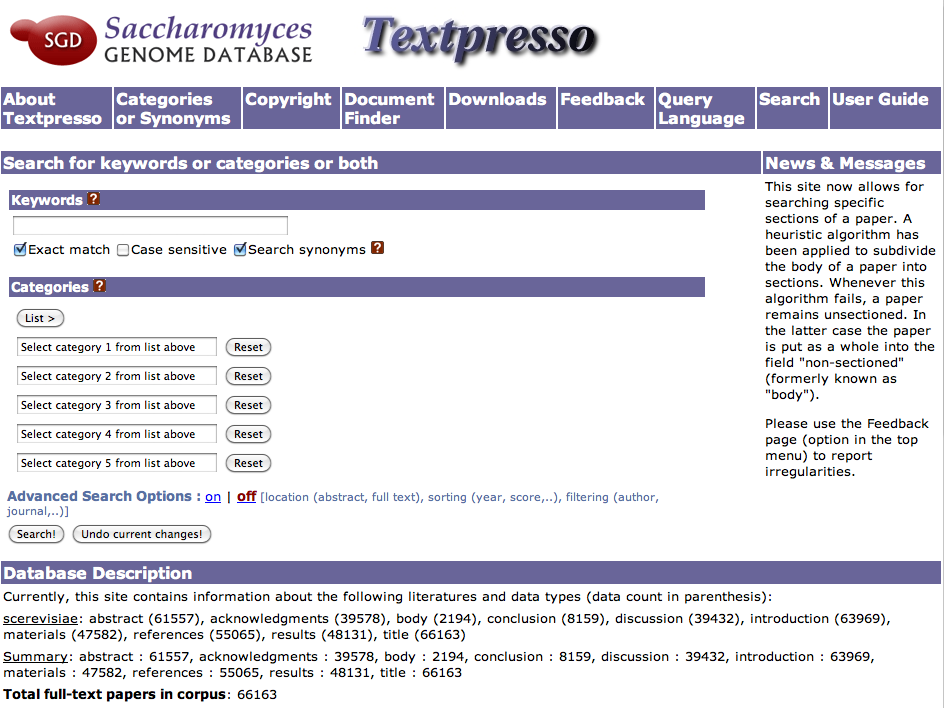 [Speaker Notes: rfc5-1 amino acid position
cdc28-4 amino acid
PER9 COD1 (PER9 is identical to SPF1)
DID6 (same as VPS4)
CLN1 and category mutants (CLN1 mutant info)
cdc28-1N in PMIDs 1849457|8816438 etc.]
Data files for download
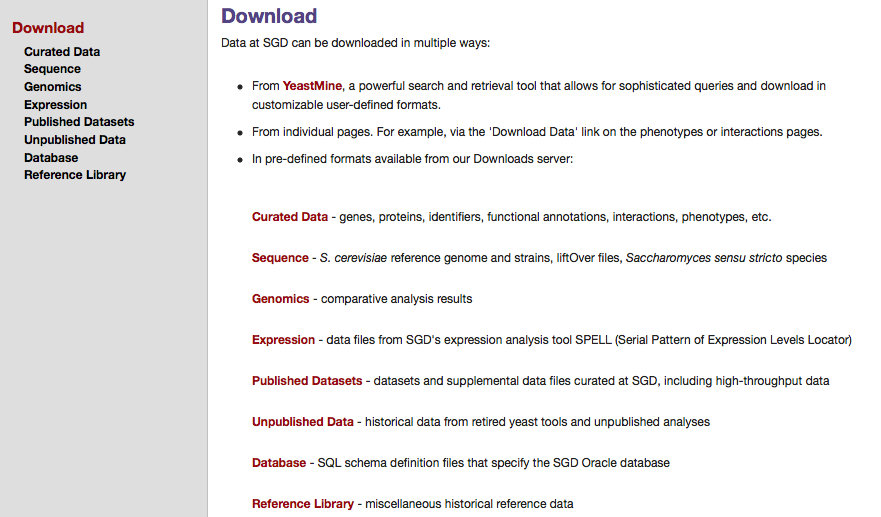 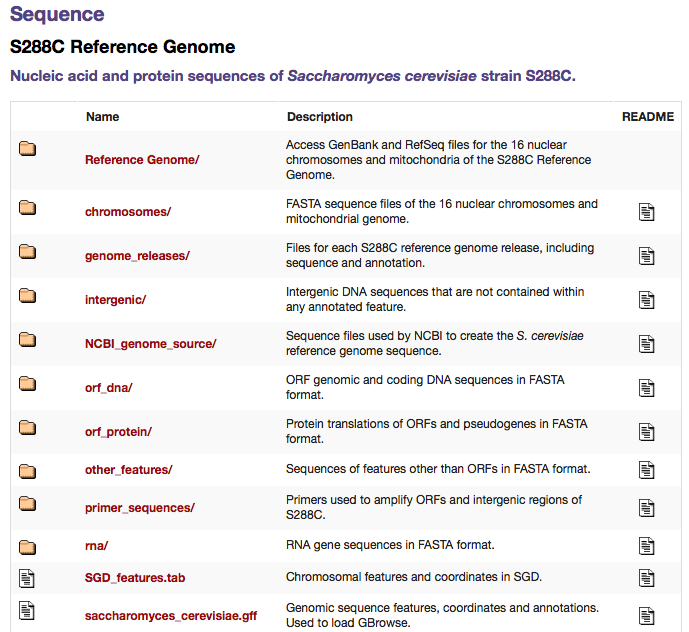 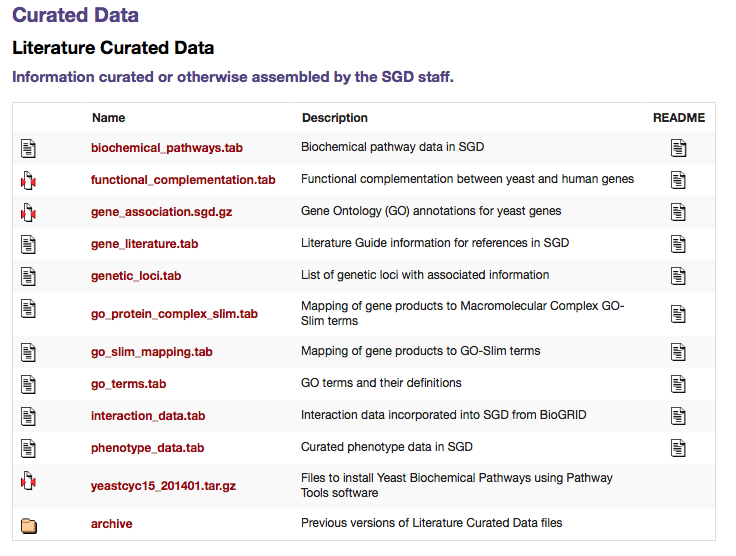 Genome Snapshot: global questions about the genome and its annotation status
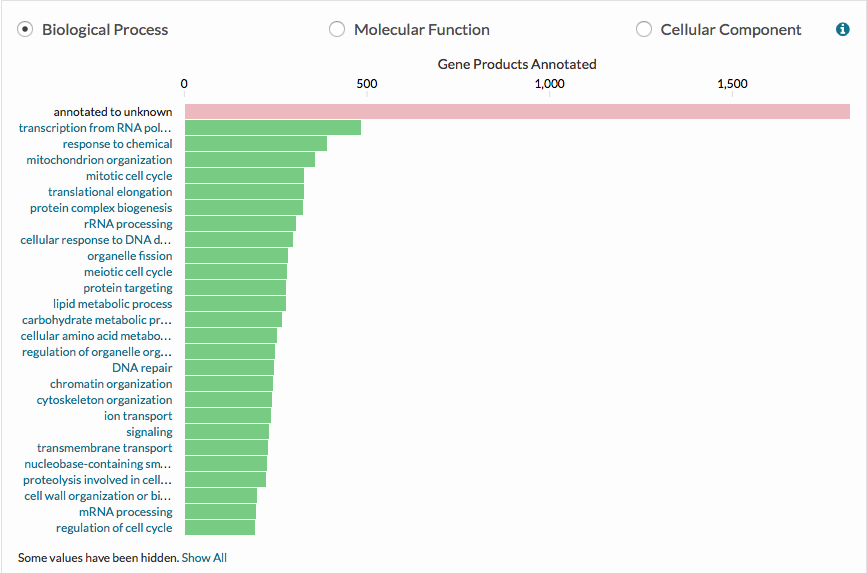 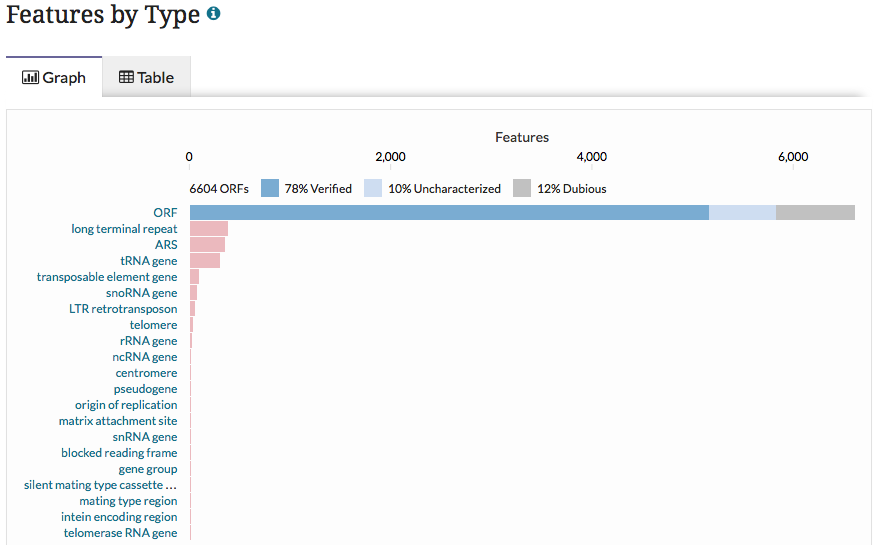 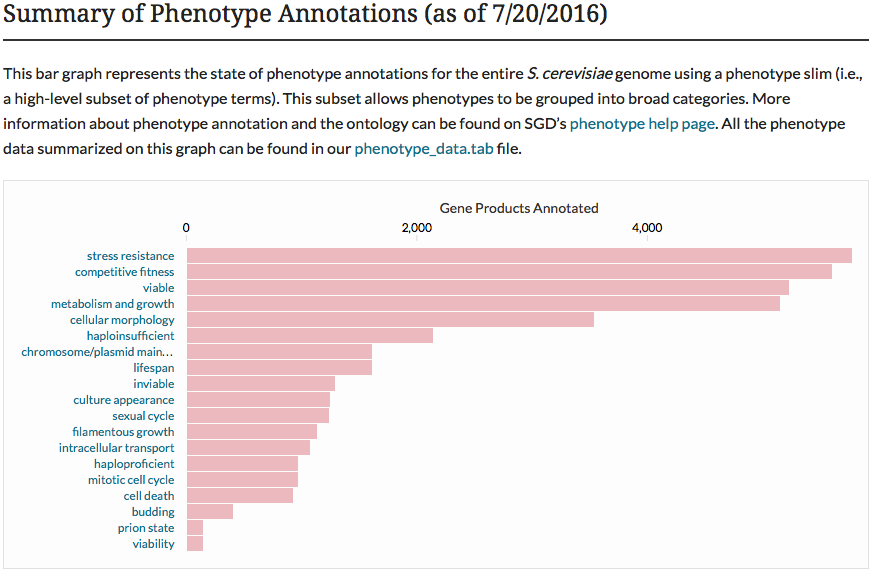 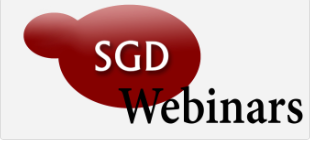 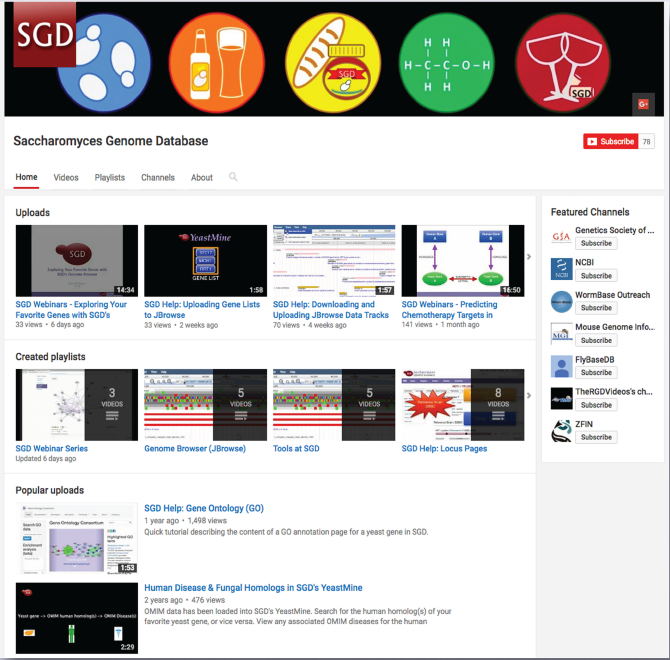 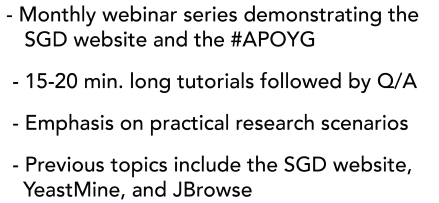 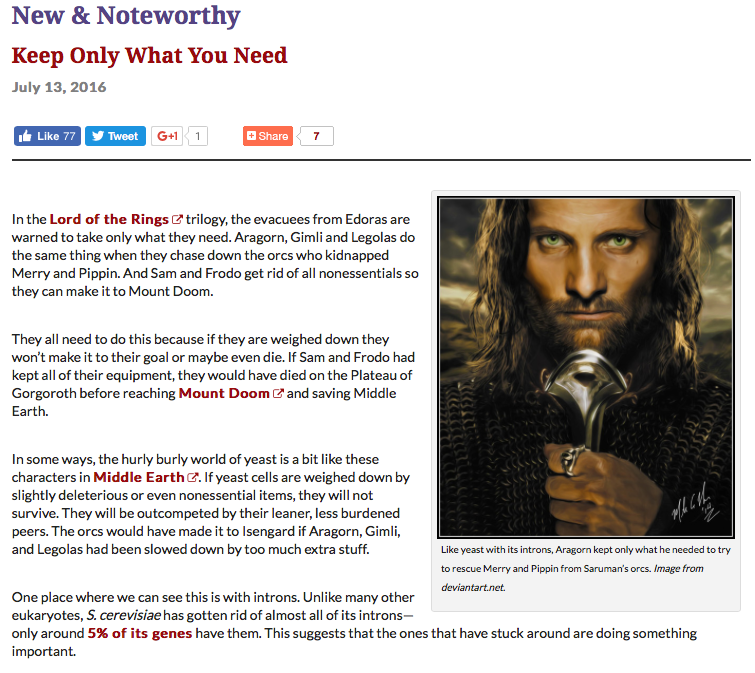 Outreach
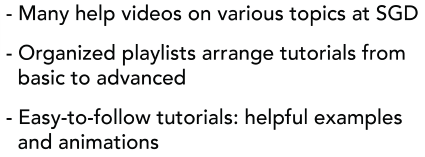 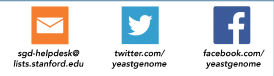 SGD Staff